SECURITE EN BLOC
Sur blocs SAE et  SNE 


- Vérifier que la surface de réception est dégagée, 
 
 -Vérifier qu’aucun grimpeur n’est au-dessus de soi,

 -Privilégier la désescalade par un itinéraire de descente facile,

 -Savoir se réceptionner en cas de saut ou de chute,

- Savoir renoncer à un passage présentant  une chute possible, 

- Localiser une difficulté,

 -Se faire parer,

- Utiliser  des tapis de réception (crashpad)
En bloc, tout arrêt de la prestation du grimpeur se caractérise par son retour au sol,

désescalade, 
Saut,
chute.

Entraînement à la réception
ESCALADE DE VITESSEEn escalade de vitesse, l’assurage se fait en moulinette ...
Recommandation fédérale



La fédération préconise que le grimpeur soit assuré par deux assureurs
Précautions / corde - Vérifier l’état de la corde. -  Longueur adaptée à la hauteur de la voie
                     Les assureurs - Réalisent toujours un nœud (ou un système de blocage) au bout du brin libre de la corde afin d’empêcher celle-ci de s’échapper du frein d’assurage. -  Vérifient et valident l’encordement ou le système de fixation de la corde sur le harnais du grimpeur. -  Vérifient la mise en place de la corde dans le frein d’assurage et la conformité de sa fixation au harnais.
                        Le grimpeur-  Contrôle la présence du nœud (ou du système de blocage) à l’extrémité du brin libre de la corde. -  S’encorde avec un nœud de "huit tressé" + nœud d’arrêt serré, ou fixe avec le plus grand soin la corde à son harnais par l’intermédiaire de 2 mousquetons de sécurité inversés reliés à la corde par un nœud de "huit tressé" + nœud d’arrêt serré. -  Fait vérifier la fixation de la corde sur son harnais par l’assureur.  - Vérifie la mise en place de la corde dans le frein d’assurage 
- Vérifie la bonne installation des assureurs.
AttentionDans le cadre de pratique de haut niveau, il existe des dispositifs permettant d’assurer la sécurité du grimpeur dont la mise en œuvre est placée sous la responsabilité directe des entraîneurs.
ENROULEUR AUTOMATIQUE
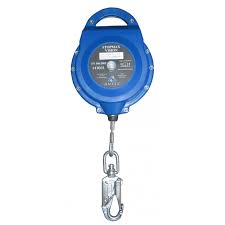 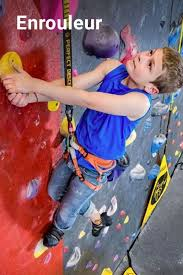 ENROULEUR AUTOMATIQUE


               PRECAUTIONS  A  PRENDRE


- Sur le ponté du baudrier
- Fermeture et verrouillage du  mousqueton
- Installation enfants / parents
- Poids de l’enfant
Accident d’une fille de 8 ans, avec les parents grimpeurschute de 7 m


Le grimpeur oublie de s’encorder !!
Quelle que soit la technique utilisée, l’assurage  nécessite un apprentissage à des vitesses progressivement croissantes.
FIN


A suivre diaporama 4